Optimal Rectangle Packing: A Meta-CSP Approach
By Michael D. Moffitt and Martha E. Pollack,  AAAI 2006
Chris Reeson 
Advanced Constraint Processing
Fall 2009
1
Overview
Overview of the problem
Techniques
Traditional
Forward Checking
Removal of Subsumed Variables
Semantic Branching
Domain Specific
Dynamic Symmetry Breaking
Detecting Cliques of Displacement
Variable and value ordering
Experimental Results
Solving the optimization problem
2
The Task
x
The task is to “pack rectangles”
Two computational problems
Optimization: Minimal Bounding Box Problem
Satisfaction: Containment Problem
0,0
3x4
y
4x4
3
Minimal Bounding Box
Given:  A set of N rectangles of dimensions wihi
Find:  The values of xi and yi which are the position of rectangle i such that
No two rectangles overlap &
Area of bounding box is minimal
wi
4x4
4x2
hi
4x4
2x2
Slack
Bounding box
4
Containment Problem
Given:
An enclosing space of dimensions WH
A set of N rectangles of dimensions wihi
Find: The values of xi and yi which are the position of rectangle i such that
No two rectangles overlap &
All rectangles are inside the enclosing space
In reality, we do not need to find the values of xi and yi but the relative positions of rectangles
		 ‘floating configuration’
4x4
4x4
4x4
4x4
4x4
4x4
Inconsistent solution
Consistent solution
5
Containment Problem: CSP Model
5
Variables
For each rectangle, two variables xi, yi 1≤i≤N
Constraints
Containment constraints (unary)
0 ≤ xi , 0 ≤ yi
xi + wi ≤ W
yi + hi ≤ H
Overlap constraints (binary)
 (L) i is to the left of j:   xi + wi ≤ xj 
 (R) i is to the right of j:   xj + wj ≤ xi 
 (A) i is above j:   yi + hi ≤ yj 
 (B) i is below j:   yj + hj ≤ yi
0,0
1
Containment constraints
4
0 ≤ 7, 0 ≤ 1
5 + 4 ≤ 8
1 + 4 ≤ 8
Horizontal disjuncts
Vertical disjuncts
6
W=8  H=8
wi=4 xi=5 
hi=4 yi=1
Constraint Network
x1 + w1 ≤ x2 
x2 + w2 ≤ x1 
y1 + h1 ≤ y2    y2 + h2 ≤ y1
Containment constraints (unary constraints)
  0 ≤ xi , 0 ≤ yi
 xi + wi ≤ W
 yi + hi ≤ H
 Non-overlap constraints (binary constraints)
 (L) i is to the left of j:   xi + wi ≤ xj 
 (R) i is to the right of j:   xj + wj ≤ xi 
 (A) i is above j:   yi + hi ≤ yj 
 (B) i is below j:   yj + hj ≤ yi
x1
x2
x3
y1
y2
1
y3+h3≤H
2
3
y3
4x3
4x3
3x3
0≤y3
7
The Meta CSP
Model
Variables:  all non-overlap constraints 
Domains: 4 linear inequalities (Left, Right, Above, Below)
One global constraint requiring one linear inequality from each meta variable
Solved by search, finding one solution: ‘floating configuration’
Floyd-Warshall determines the consistency (and minimality) of system of linear inequalities
1
2
3
4
4x3
3
C1,2
Root
L: x1 + w1 ≤ x2 R: x2 + w2 ≤ x1 
A: y1 + h1 ≤ y2
B: y2 + h2 ≤ y1
C1,2
L
C1,3
System of inequalities is consistent
L
R
A
L R A B
C2,3
{L, R, A, B}
C2,3
L R A B
C1,3
{L, R, A, B}
8
The Distance Graph
Similar to Simple Temporal Problem
The positional variables from the original CSP are the nodes in this graph
Solved with F-W
C1,2
L: x1 + w1 ≤ x2 R: x2 + w2 ≤ x1 
A: y1 + h1 ≤ y2
B:  y2 + h2 ≤ y1
C1,2 R: 
    1 to the right of 2
    x1 + 4 ≤ x2
C2,3
{L, R, A, B}
C1,3
{L, R, A, B}
x1
y1
1
7
8
2
-4
-4
3
-4
-4
-3
4x4
W
x2
y2
H
8
7
4x3
3x3
-3
-3
7
8
x3
y3
9
Forward Checking
Used to eliminate values from variables before they are even expanded
1
2
3
C1,2
4x4
L: x1 + w1 ≤ x2 R: x2 + w2 ≤ x1 
A: y1 + h1 ≤ y2
B:  y2 + h2 ≤ y1
4x3
3x3
C2,3
{L, R, A, B}
C1,3
{L, R, A, B}
10
Removal of Subsumed Variables
Make implicit assignments explicit
C2,4 ← B
C1,2 ← B
4
2
3
C1,4 ← B
1
4x4
3x3
4x3
1
4
y1
8
-4
-4
-3
-3
y2
H
y3
8
8
-3
4x3
-1
8
y4
1
11
Semantic Branching
When assigning a disjunct fails in a path, add the negation of the disjunct
Allows for tighter path lengths
Try: C1,2  L
1
2
3
4
4x3
3
4
4x3
When C1,2 A, we can keep the negation of 
    C1,2L   = x2 + 4 ≤ x1
 ¬(C1,2L) = x2 + 4 > x1
                   = x2 + 3 ≤ x1
-4
x1
x1
y1
y1
7
7
8
8
-4
-4
-4
-4
-4
-3
-4
-4
-3
-3
W
x2
y2
H
W
x2
y2
H
8
8
7
7
-3
-3
-3
-3
7
7
8
8
x3
y3
x3
y3
12
Dynamic Symmetry Breaking
A
A
Every constraint has
2 vertical disjuncts & 
2 horizontal disjuncts 
Because of symmetry, we only need to consider 
1 vertical disjunct & 
1 horizontal disjunct
When a given disjunct fails, the other can be safely pruned
D
D
B
B
C
C
If C1,2 L fails…
C1,2  R will also fail
4x3
4
4
4x3
13
Tracking Cliques of Displacement (1)
Scenario
A set of rectangles is such that the sum of their widths/heights exceeds the width/height of enclosing space
Every horizontal/vertical arrangement of those rectangles will fail
Situation detected with Displacement Graph
One graph for vertical displacement
One graph for horizontal displacement
4
2
3
4x4
1
4x3
4x3
1
14
Tracking Cliques of Displacement (2)
4
2
3
4x4
1
Displacement graph
One vertex for each rectangle
Edges are added when
An assignment is done
Only horizontal/vertical disjuncts remain
If the maximum weighted clique exceeds W/H, no solution exists
Operation
Build graph 
Add edges before each assignment is made
Checks graph for max weighted clique (NP-Hard!!)
Backracks if weight exceeds W/H…
4x3
4x3
1
7
8
4
3
3
4
4
1
4
1
4
3
2
4
3
2
1
1
15
Tracking Cliques of Displacement (3)
4
2
3
4x4
1
Example
4x3
4x3
1
7
8
4
3
3
4
4
1
4
1
4
3
2
4
3
2
1
1
C2,3
C1,4
C3,4
C1,3
C1,2
{L, R, A, B}
{L, R, A, B}
{L, R, A, B}
{L, R, A, B}
{L, R, A, B}
C2,4
{L, R, A, B}
16
Variable & Value Orderings
Variable ordering
Select the largest rectangles first
Dynamic variable ordering because of singleton assignment (domino effect)
Value ordering
Choose the disjunction with the minimal increase in area
Break ties by choosing the disjunction with the least amount of slack
17
Solving the Optimization Problem
4x4
Rejected idea: decrease W/H iteratively & look for ‘smaller’ arrangements
Mechanism uses Branch & Bound
Assume 
wl/hl are lower current bound on W/H (obtained from the displacement graph)
Area of bounding box of current (best) solution is A
Update 
W  A/hl
H  A/wl
4x3
Wl=5
Wl=4
1
1
1
1
4x4
4x3
hl =11
Root
1
1
A
A B L R
1
A = 44
1
A
B
L
A B L R
hl =11
W  44/11 = 4
H  44/5 = 8
18
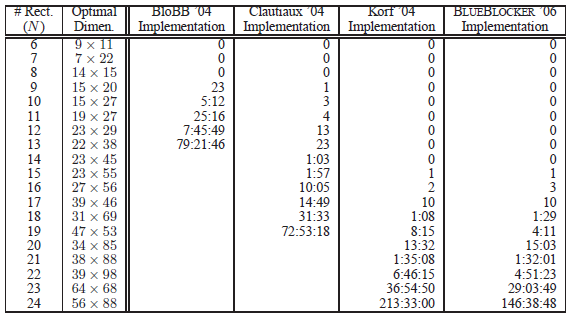 19
Incremental Minimal Bounding Box Problem
Comparable to the previous best solver on the problem that solver was tuned for.
Both of the best solvers come from a CSP representation of the problem.
The 2nd best solver is also a CSP solver.  It uses a bitmap to draw the boxes to keep track of their positions
20
Larger blocks do not slow down the solver.
21
22
Technique Effectiveness
Semantic branching has the largest effect.
When semantic branching is enabled, symmetry breaking has the next largest impact
When semantic branching is disabled, removal of subsumed variables is more important.
Clique detection the least, but at least 15% for the N = 17 test
23
Experimental Results Summary
Comparable to the best known solver for the specific problem of finding the minimum-area rectangles with increasing square size
More flexible than the best known solver
Able to handle larger rectangles without any loss of performance
Found that the semantic branching concept has the biggest affect
24
Questions?
25